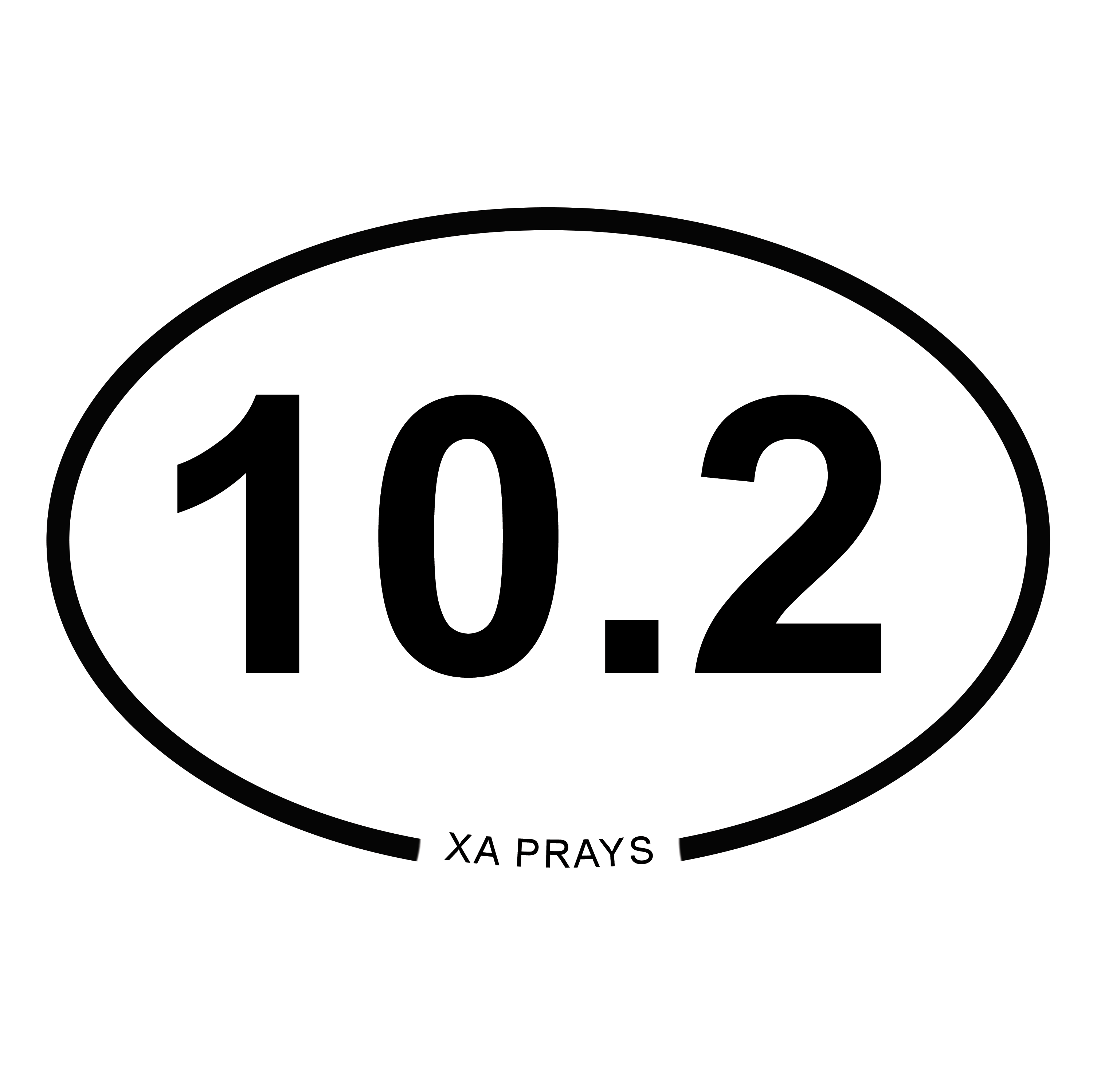 Set your alarms!

Join Chi Alpha Nation to pray for more laborers everyday at 
10:02 am.
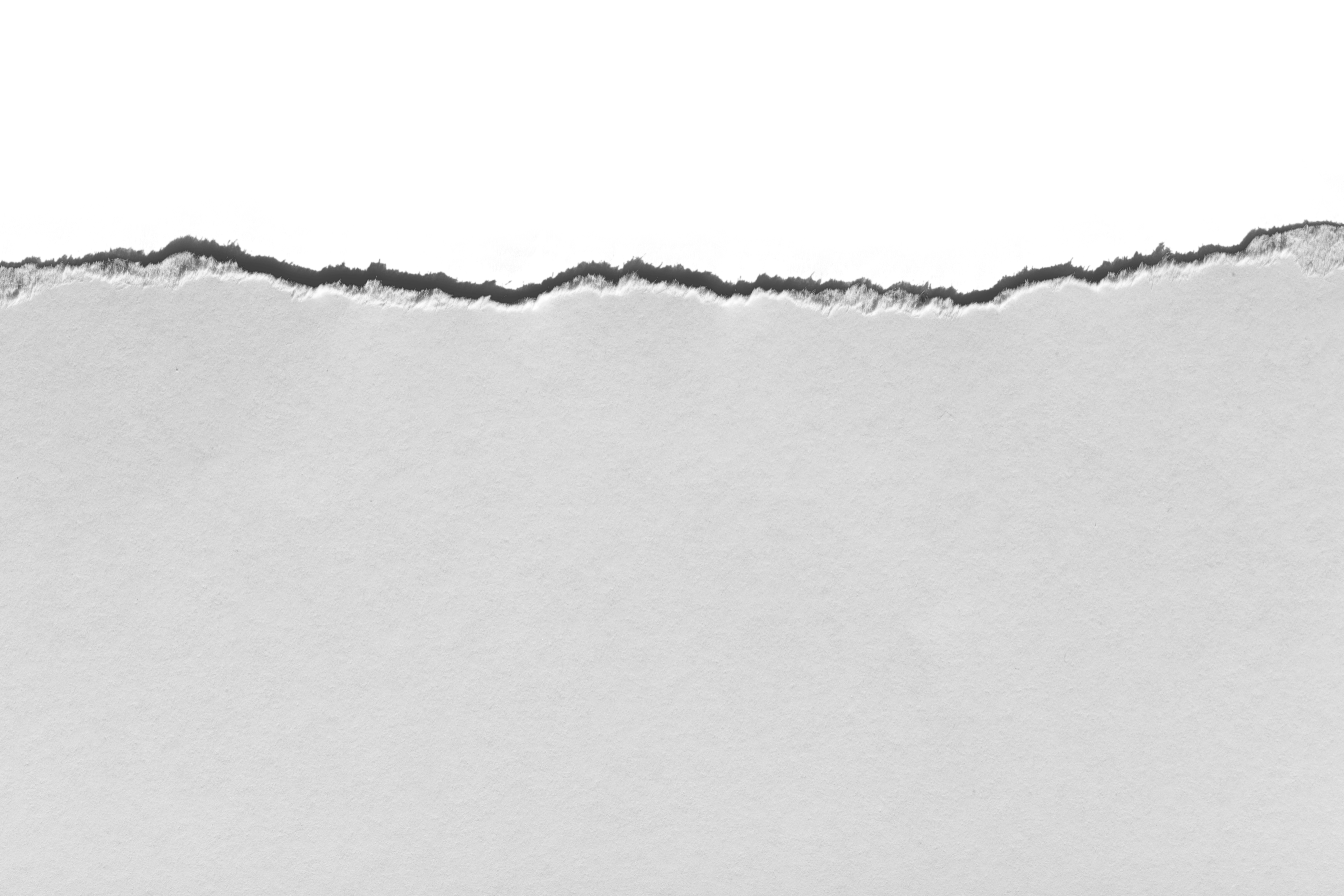 “So pray to the Lord who is in charge of the harvest; ask him to send more workers into his fields.” Luke 10:2 NLT
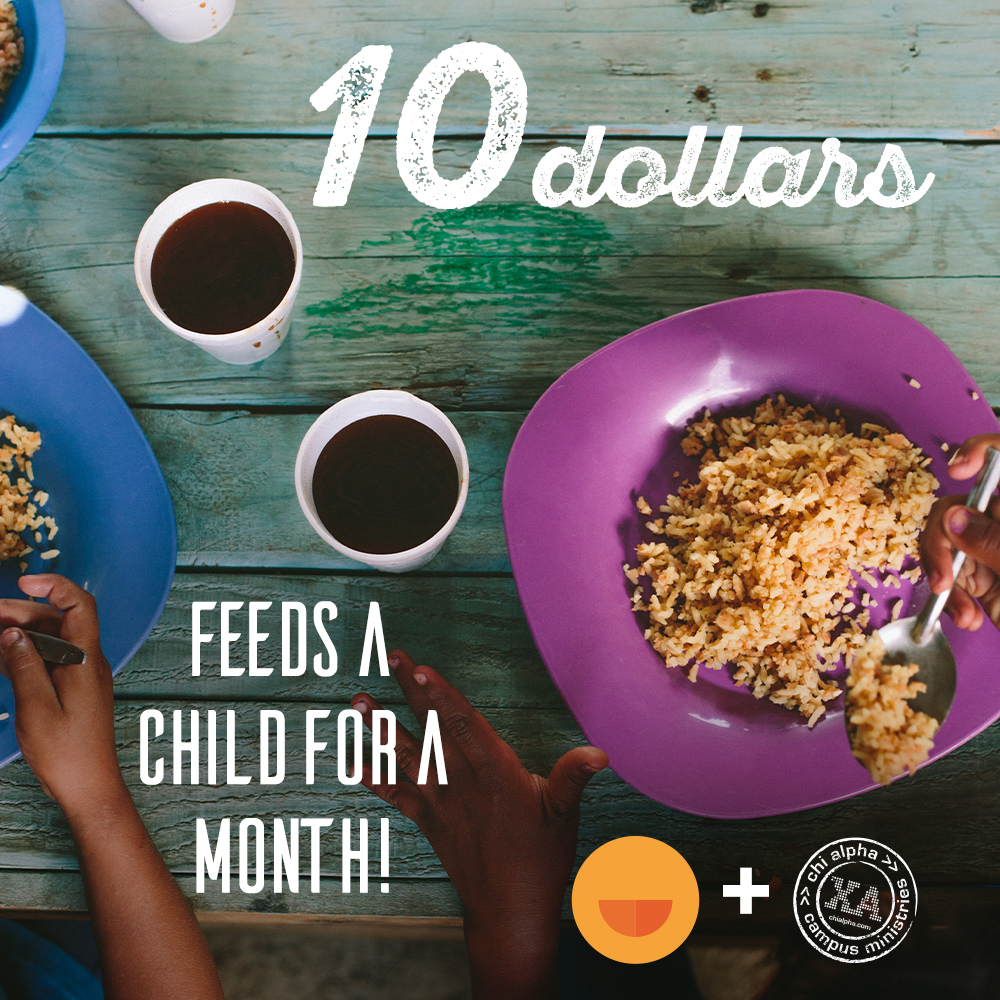 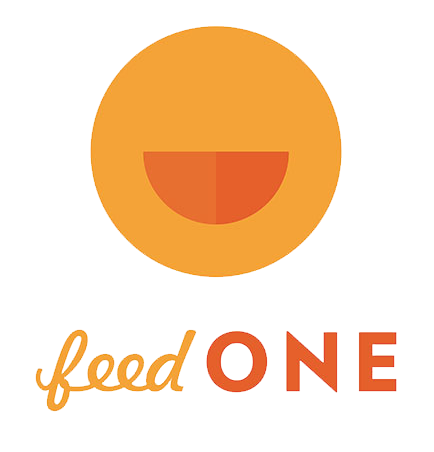 Partner with Chi Alpha’s official compassion today!

ConvoyOfHope.org/FeedOne